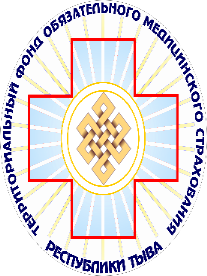 Об итогах работы Территориального фонда обязательного медицинского страхования Республики Тыва за 2022 год и задачах на 2023 год
Докладчик: Кужугет Шолбан Артемович,
директор ТФОМС Республики Тыва
Медицинские организации, вошедшие в реестр медицинских организаций сферы ОМС, по формам собственности в 2021-2022 гг.
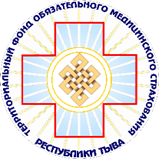 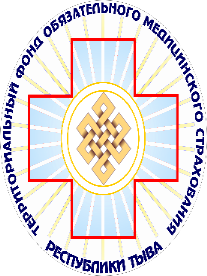 Анализ исполнения территориальной программы ОМС по условиям оказания медицинской помощи  за 2021-2022 гг.
Распределение и использование средств опережающего авансирования в 2022 году
Сведения о расходовании средств по межтерриториальным расчетам за 2022 год
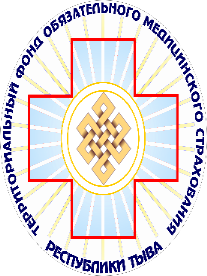 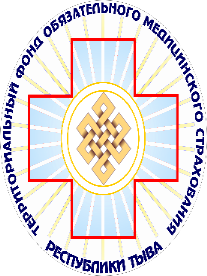 Финансовое обеспечение  мероприятий по ДПО медицинских работников по программам повышения квалификации, а также  на приобретение и проведение ремонта медицинского оборудования в 2022 году
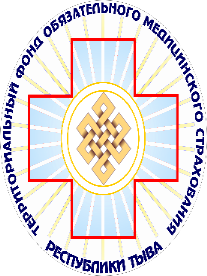 Финансовое обеспечение  мероприятий по софинансированию расходов медицинских организаций на оплату врачей и среднего медицинского персонала в 2022 году
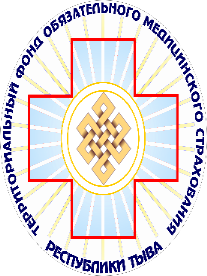 За 2022 год контрольно - ревизионным отделом ТФОМС Республики Тыва проведено всего 42 проверки, в том числе:
22 комплексных проверки целевого и эффективного использования средств ОМС в медицинских организациях республики, работающих в системе обязательного медицинского страхования;
10 тематических проверок целевого использования средств нормированного страхового запаса ТФОМС Республики Тыва на  финансовое обеспечение мероприятий по организации дополнительного профессионального образования медицинских работников по программам повышения квалификации, по приобретению и проведению ремонта медицинского оборудования и софинансированию расходов медицинских организаций на оплату труда врачей и среднего медицинского персонала;
2 тематических проверки целевого использования средств ОМС в части лекарственного обеспечения;
7  контрольных проверок  по вопросу устранения нарушений, выявленных в ходе проверки целевого использования обязательного медицинского страхования;
1 комплексная проверка деятельности СМО Филиала ООО «Капитал Медицинское страхование» в Республике Тыва в части целевого использования средств ОМС.
В ходе проверок КРО за 2022 год общий объем охваченных средств ОМС составил в сумме 8 991 415,7 тыс. рублей, из них выявлено нарушений на общую сумму 22 712,2 тыс. рублей, в том числе:
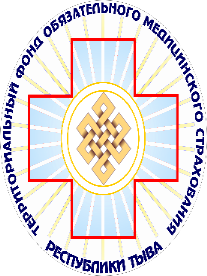 Данные о выявленных нарушениях в использовании средств  ОМС по результатам комплексных  проверок, проведенных за  2022 год, тыс. рублей.
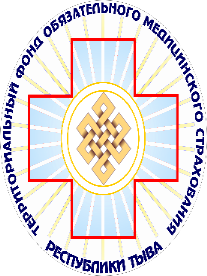 Структура основных причин обращений за разъяснениями застрахованных лиц за 2021 –2022 годы
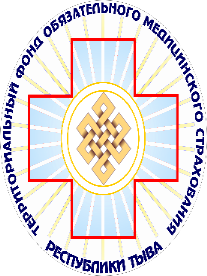 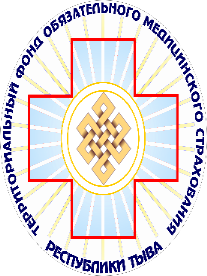 Структура причин обоснованных жалоб застрахованных лиц  за
 2021 –2022 годы
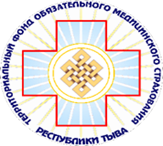 Структура основных нарушений, выявленных при проведении МЭЭ за 2021-2022гг.
Структура основных нарушений, выявленных при проведении ЭКМП за 2021-2022 год
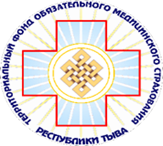 Основные задачи на 2023 год
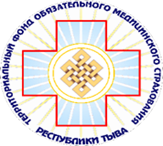 1. Продолжить работу по совершенствованию организации управления обязательным медицинским страхованием, обеспечению финансовой устойчивости системы ОМС на основе единых принципов и нормативов с учетом условий возникновения угрозы распространения заболеваний, вызванных новой коронавирусной инфекцией (COVID-19).
2. Повышать эффективность использования в системе обязательного медицинского страхования Республики Тыва средств обязательного медицинского страхования,  путем проведения оперативного мониторинга выполнения плановых объемов медицинской помощи, размера имеющихся остатков, эффективного и целевого использования средств ОМС.
3. Продолжить работу по реализации региональных проектов «Борьба с онкологическими заболеваниями», «Развитие системы оказания первичной медико-санитарной помощи» и другие, входящих в национальный проект «Здравоохранение» с целью контроля за доступностью и качеством предоставляемой медицинской помощи по Территориальной программе ОМС.
4. Работа по контрольно-экспертным мероприятиям, в том числе при проведении экспертизы качества медицинской помощи приоритетном порядке будет продолжены экспертные мероприятия по случаям оказания медицинской помощи пациентам с болезнью сердечно-сосудистой системы, злокачественными новообразованиями и с новой коронавирусной инфекцией COVID-19, а также случаи оказания медицинской помощи с летальным исходом.
5. Реализация мероприятий постановления Правительства Российской Федерации от 5 ноября 2022 года №1998 «Об утверждении Правил ведения персонифицированного учета в сфере обязательного медицинского страхования»:
персонифицированного учета сведений о застрахованных лицах (ведение единого регистра застрахованных лиц, о выдаче цифрового полиса ОМС, межведомственное информационное взаимодействие);
- персонифицированного учета сведений о медицинской помощи, оказанной застрахованным лицам.
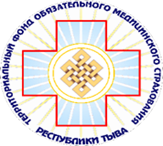 Новации программы ОМС в 2023 году
-изменение способа оплаты медицинской помощи в рамках профилактических осмотров и диспансеризации, том числе углубленной диспансеризации, диспансерного наблюдения с подушевого финансирования на финансирование за единицу объема медицинской помощи,
-впервые выделен норматив комплексного посещения при диспансерном наблюдении,
-в  2023 году на 14% увеличены объёмы первичной медико-санитарной помощи и на 35% – по медицинской реабилитации
-впервые установлены средние нормативы объема медицинской помощи по профилю «Медицинская реабилитация» в условиях дневных стационаров,
- отдельные тарифы для оплаты медицинской помощи больным с гепатитом С в дневном и круглосуточном стационарах
- финансирование за счёт средств обязательного медицинского страхования деятельности школ здоровья для больных с диабетом,
- проведение Федеральным фондом анализа расходов медицинских организаций в сравнении со структурой расходов 2022 года
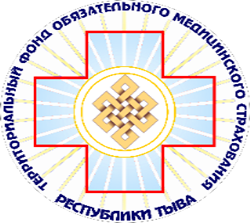